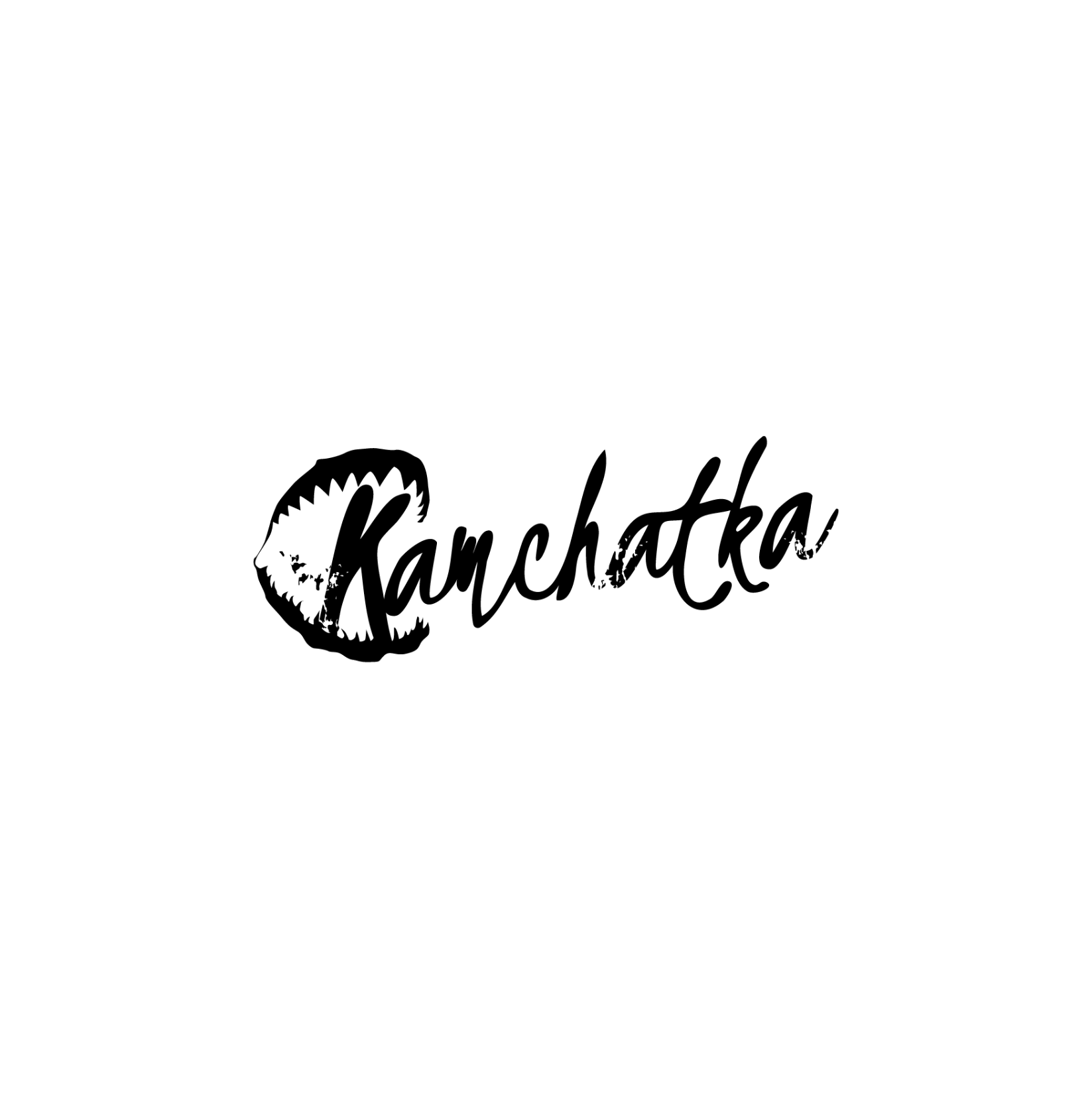 «САНКТ-ПЕТЕРБУРГСКИЙ ГОСУДАРСТВЕННЫЙ УНИВЕРСИТЕТ»
Бизнес-план: производство пластиковых гребных судов, методом ротационного формования
2018 год                                                                        Научный руководитель: Ковалев В.В. Доктор экономических наук, профессор 
 
    Автор: Аникин Д.А.
Цель:
Оценка финансовой состоятельности проекта 
Получение кредита в АО «МСП БАНК»


Задачи:
Анализ рынка в разрезе: собственное производство, импорт, экспорт
Подбор оборудования и стартовой линейки продукции
Создание и анализ чувствительности финансовой модели
Условия привлечения финансирования для проекта «КАМЧАТКА» (тыс. рублей)
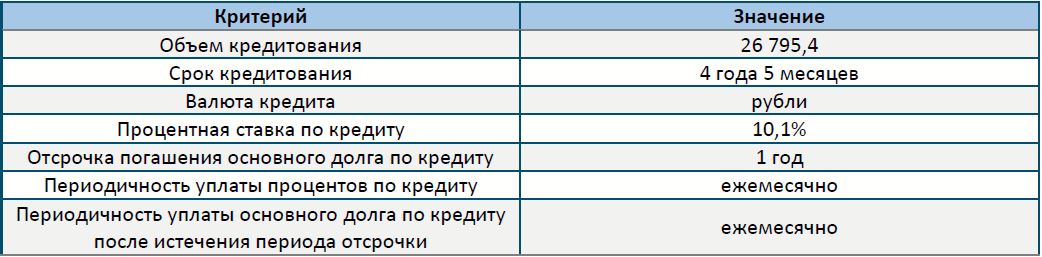 График структуры капитальных затрат в долевом соотношении, %
Общая структура финансирования проекта
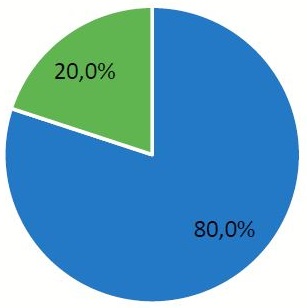 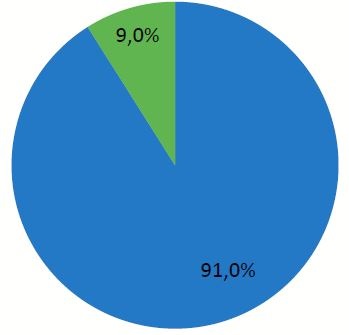 Заемный капитал

Собственные средства
Оборудование

Пр. инвестиционные затраты
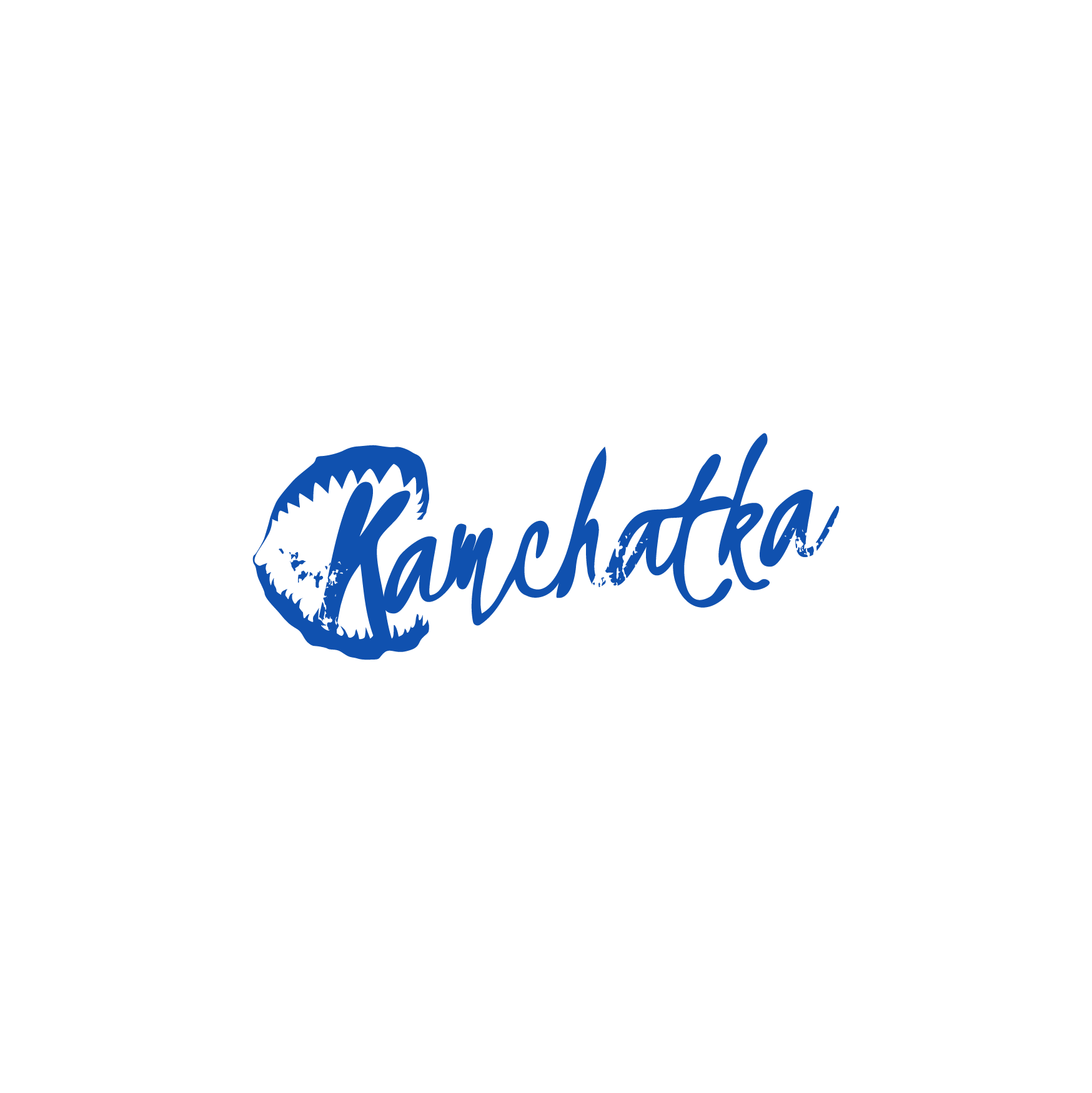 Каяк для рыбалки «THUG» (ГОЛОВОРЕЗ)
Ключевые особенности: возможность установки доп. оборудования (эхолот, мотор, педальный привод, держатели для удочек, кулеры и пр.)
ТИП – SIT ON
Предназначение: рыбалка, туризм, отдых на воде.
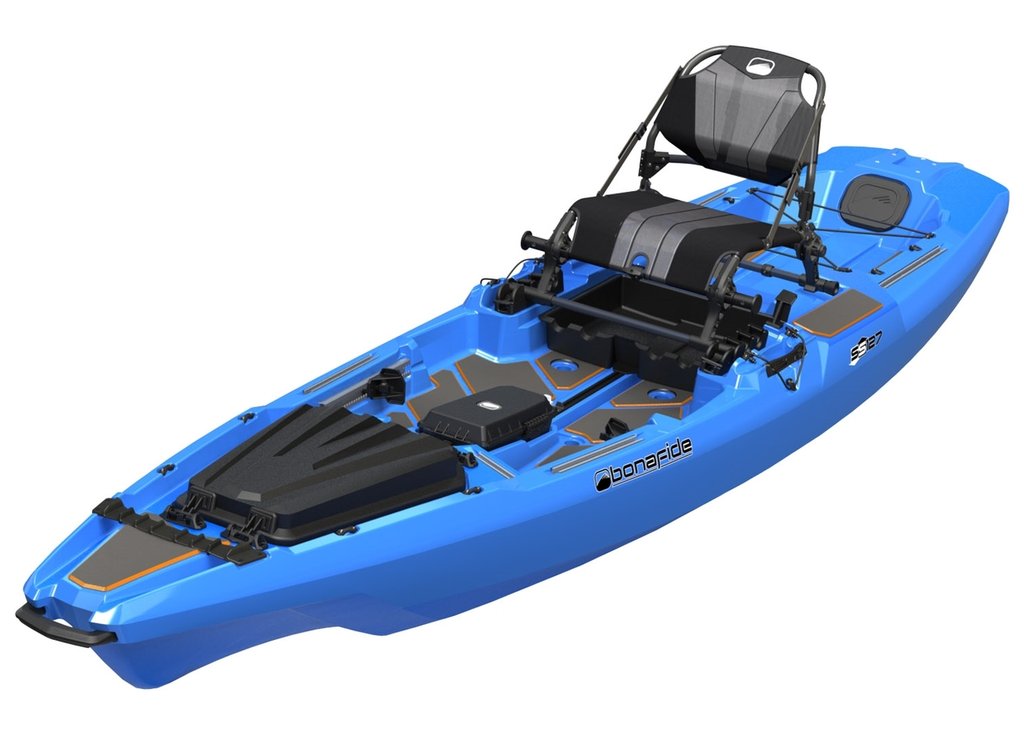 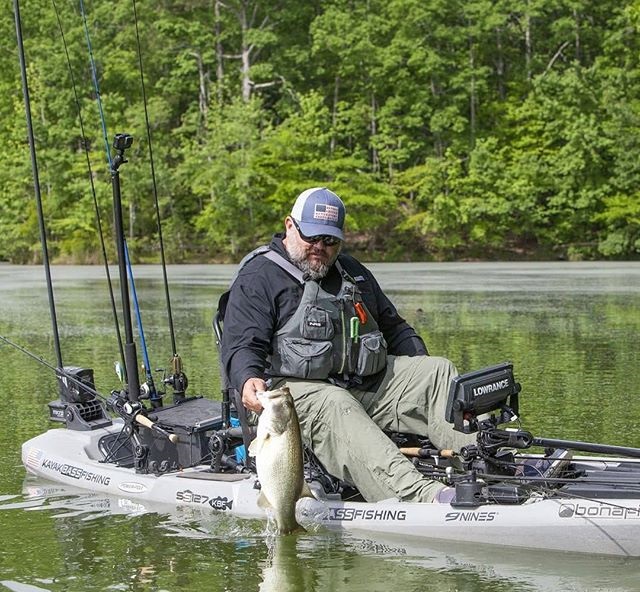 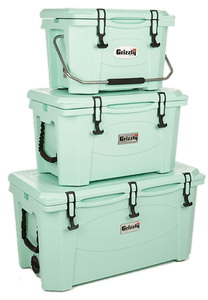 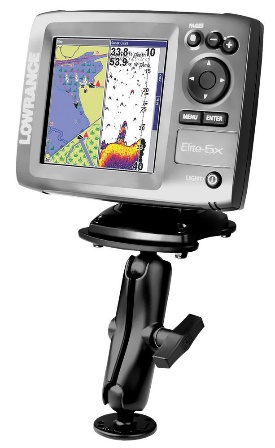 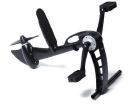 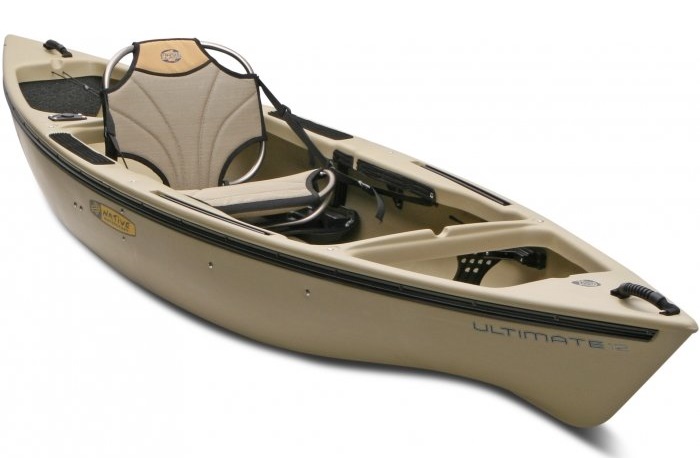 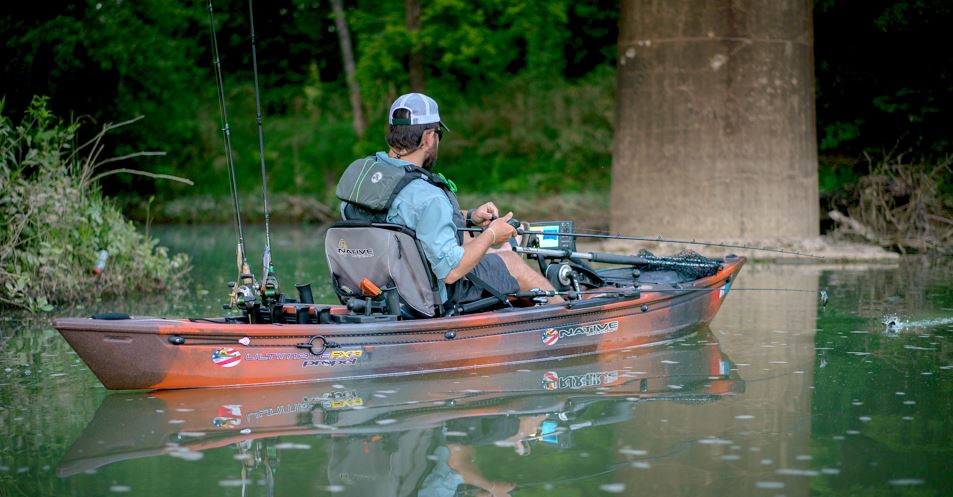 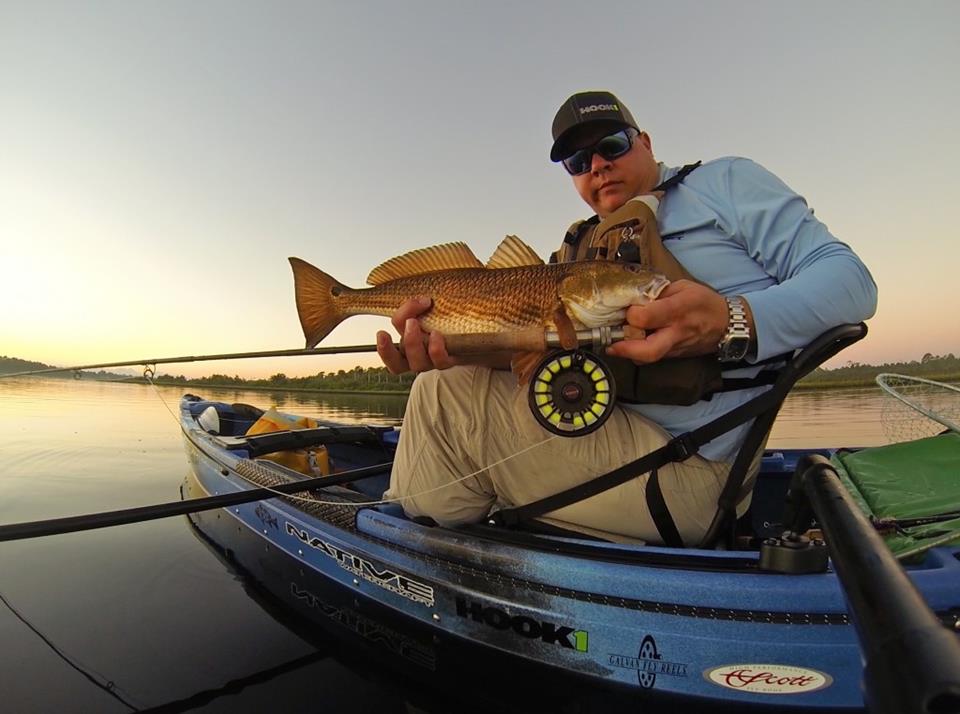 Каяк для рыбалки «PATRIOT» (ПАТРИОТ)
Ключевые особенности: возможность установки доп. оборудования. 
ТИП – CANOE
Предназначение: рыбалка, туризм, отдых на воде.
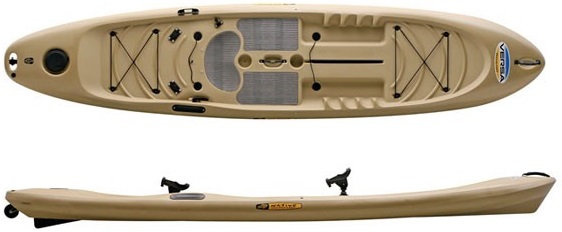 SUP BOARD «FUNBOARD» 
Ключевые особенности: гребля стоя
ТИП – SUP
Предназначение: рыбалка, фитнес, отдых на воде, йога.
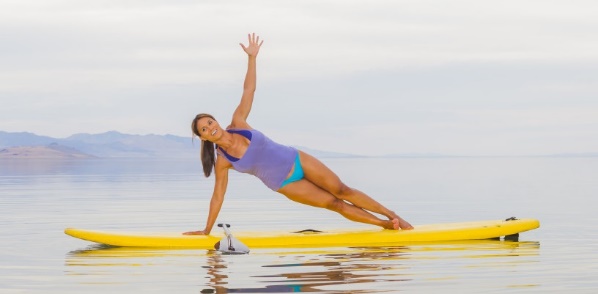 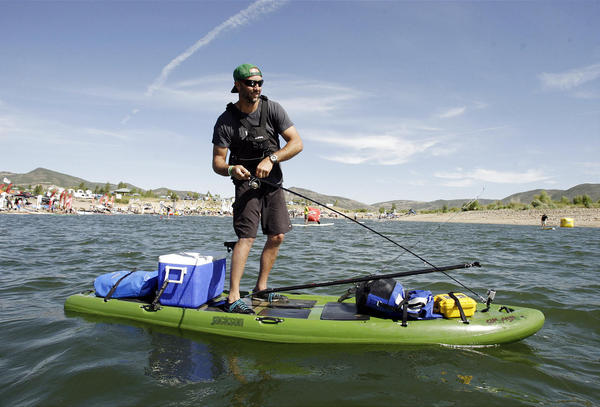 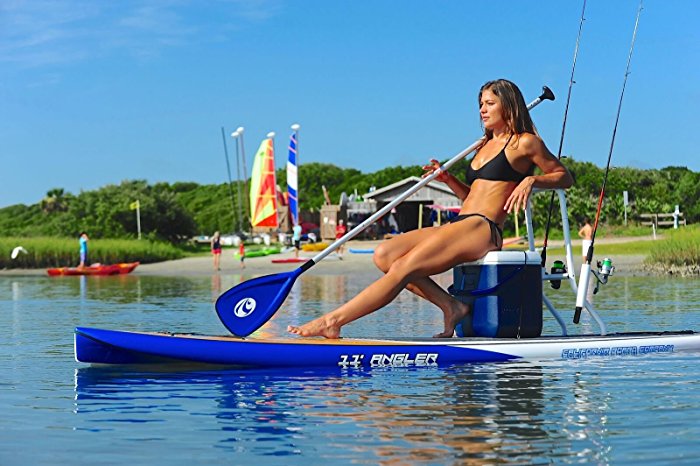 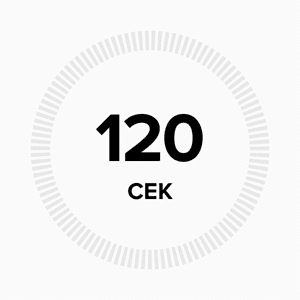 Каяк для путешествий «MATRIOSHKA» 
Ключевые особенности: разборный каяк, помещается в сумку размером с дородный чемодан.
ТИП – MODULAD SIT IN
Предназначение: туризм, путешествия, фитнес, отдых на воде.
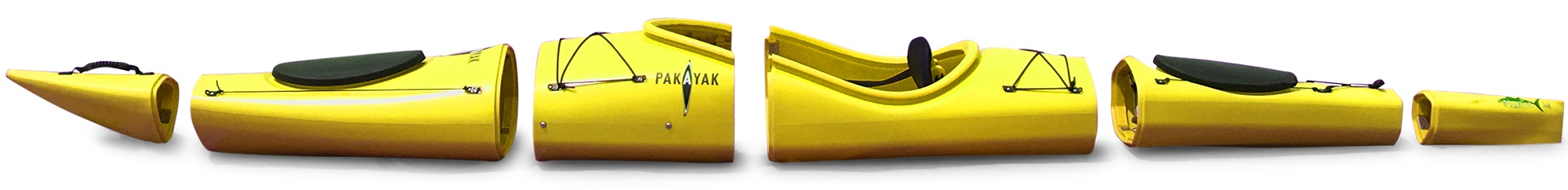 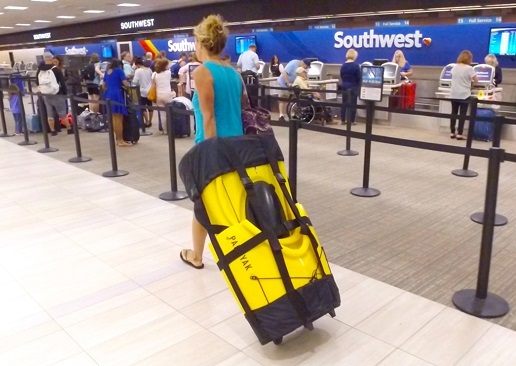 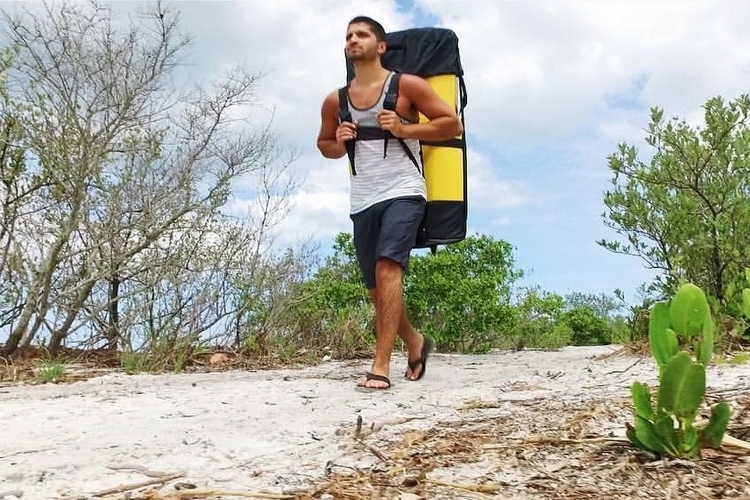 Расчет стоимости изделий
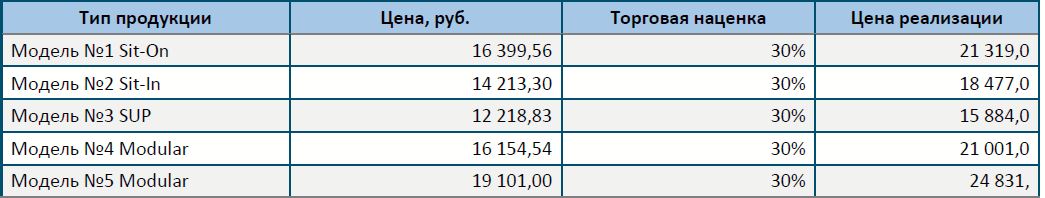 Техническая карта изделий
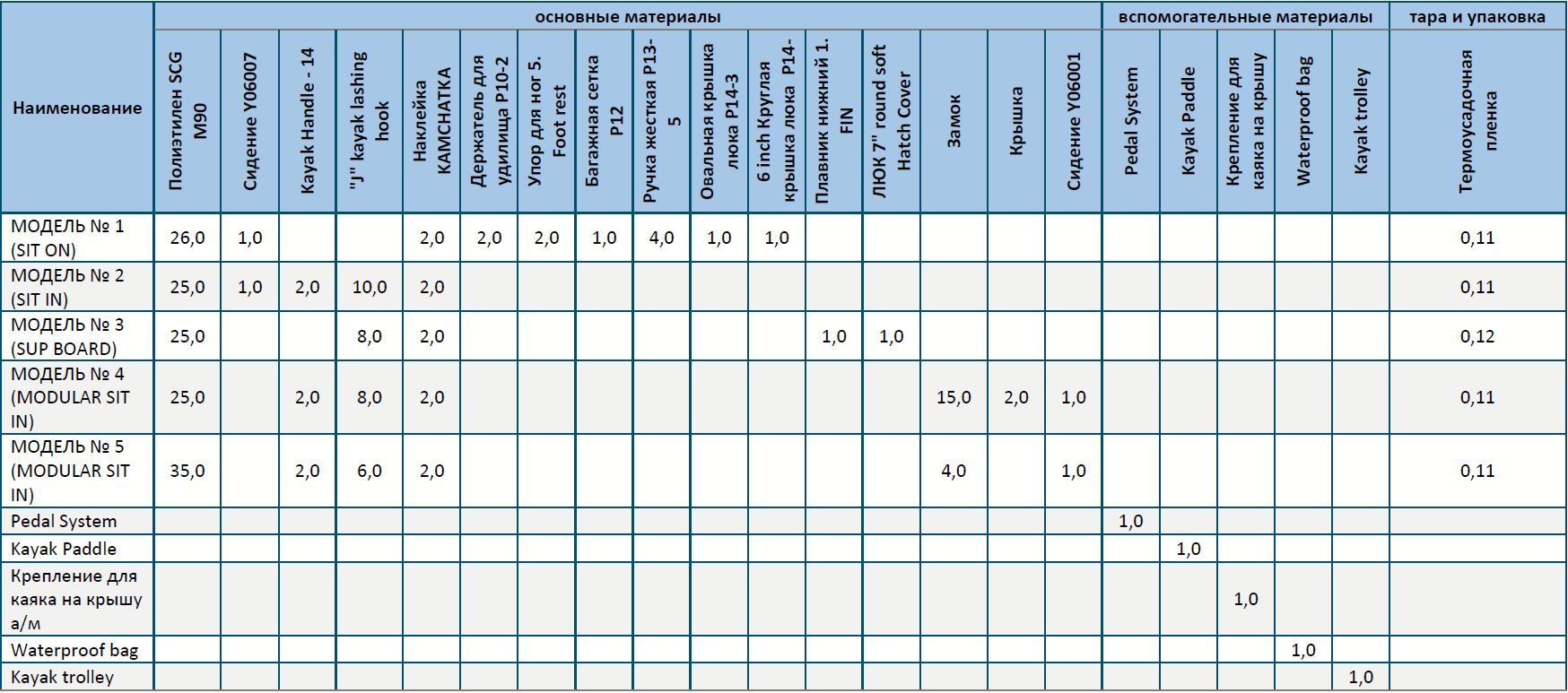 Сравнение цен с конкурентами по товарным группам
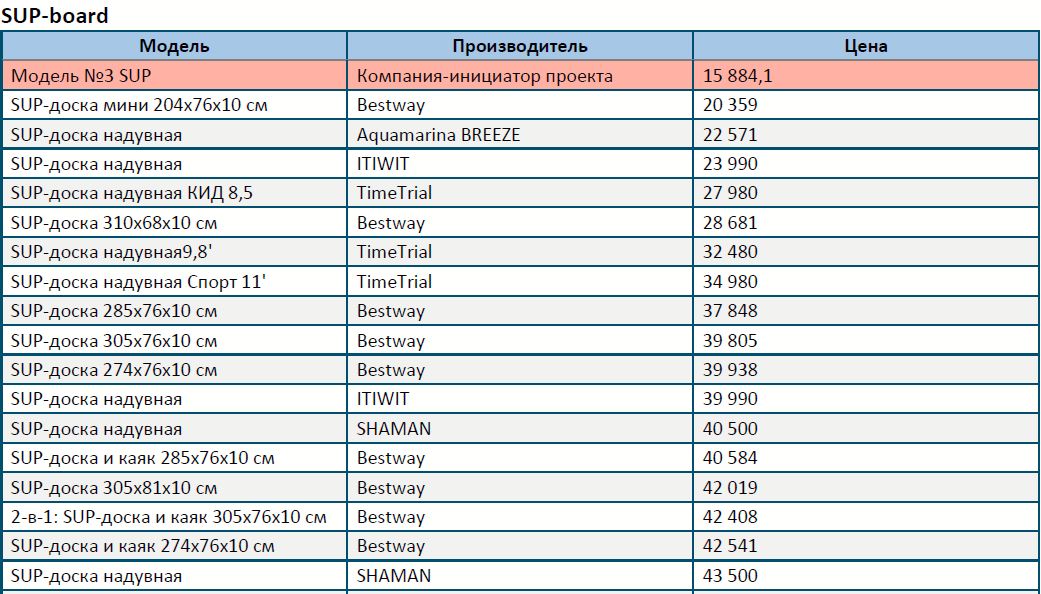 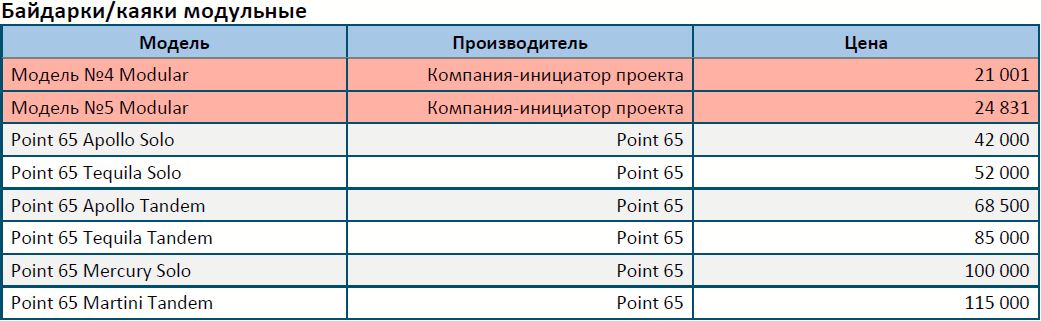 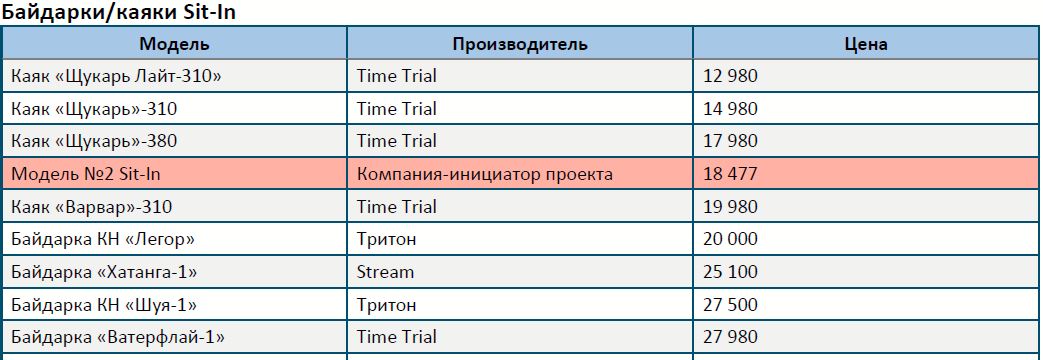 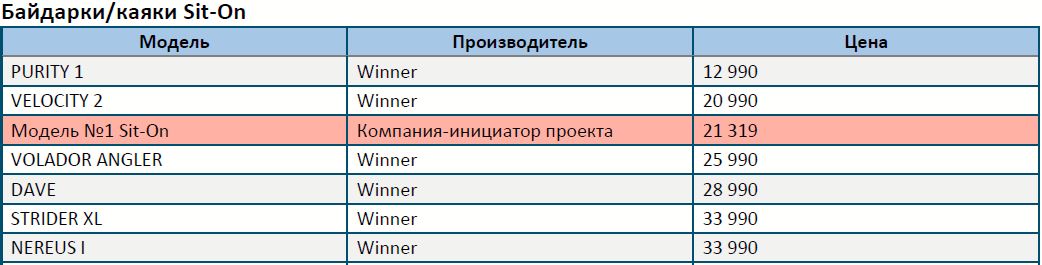 Производство каяков/байдарок в России в 2015-2017 гг.
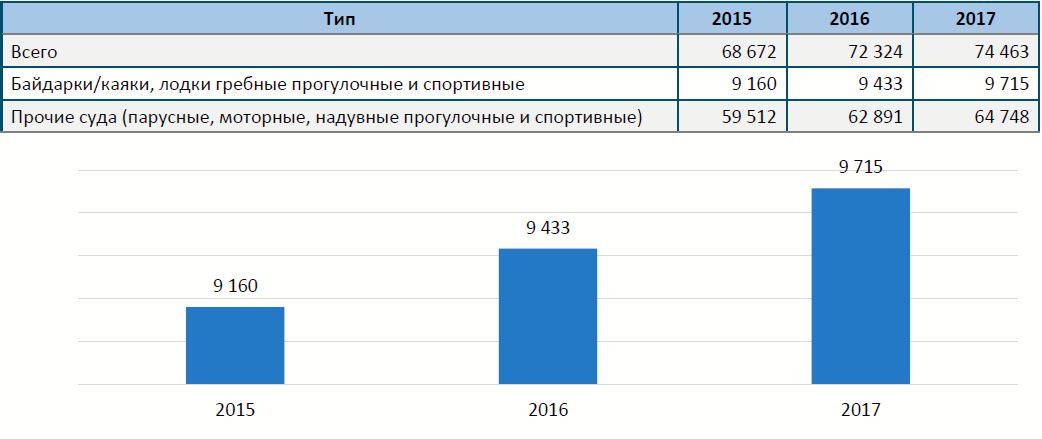 По данным Федеральной государственной службы статистики, в 2017 году в России произвели 74,5 тыс. маломерных гребных плавсредств. 

Отметим что в эту категорию входят: 
Суда парусные или оснащенные двигателем;
Суда надувные прогулочные;
Лодки гребные (байдарки/каяки спортивные и прогулочные.
Совокупный объем рынка каяков в России в 2015-2017 гг.
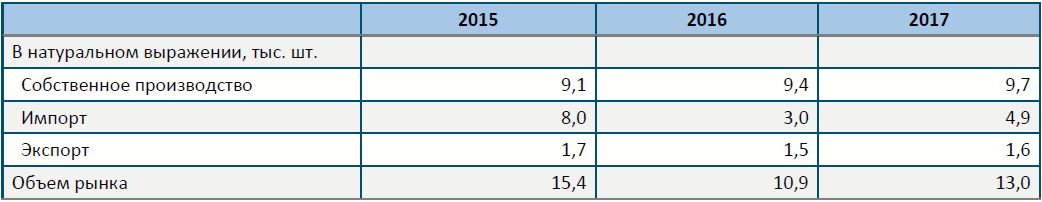 Доля импорта на рынке каяков в России в 2015-2017 гг.
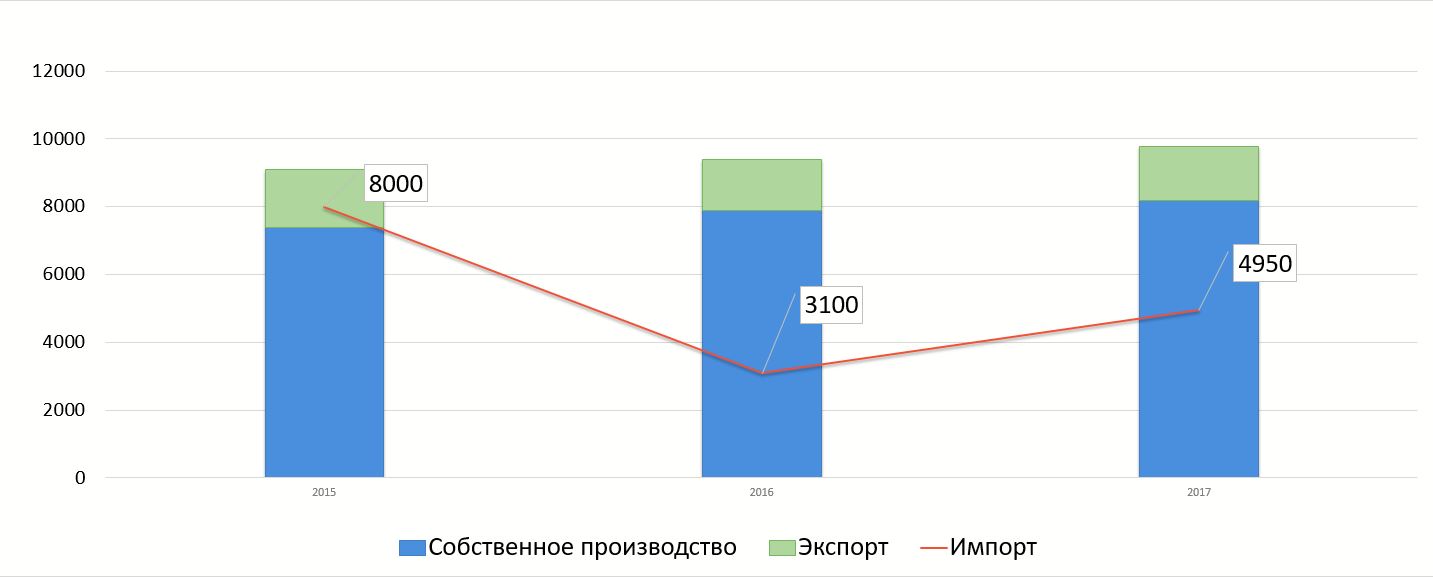 Годовые объемы продаж в натуральном выражении
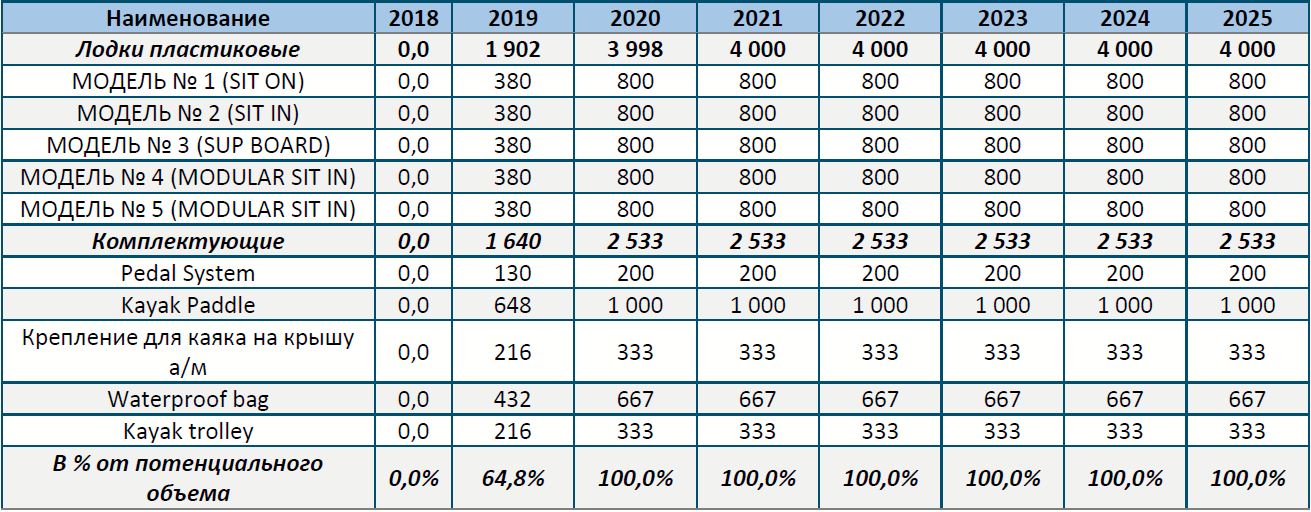 Сезонность производства продукции
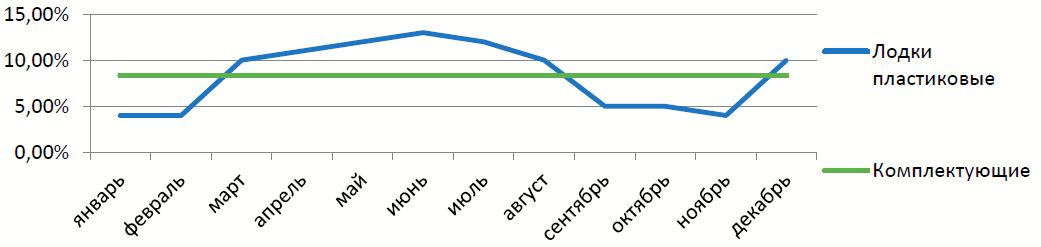 Основные показатели экономической эффективности проекта
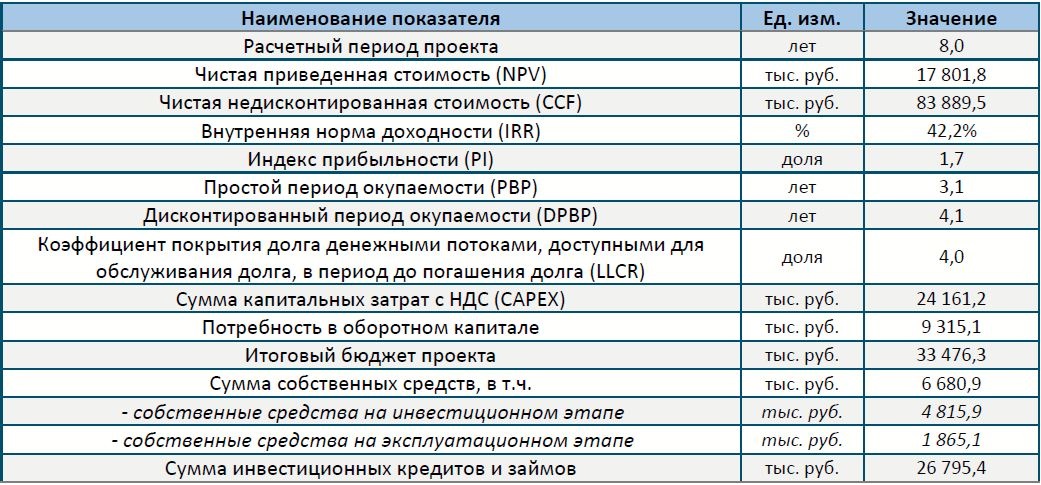 *для оценки эффективности проекта с позиции собственного капитала чистая приведенная стоимость проекта рассчитывается при ставке дисконтирования, равной 20,2 %
Анализ чувствительности проекта
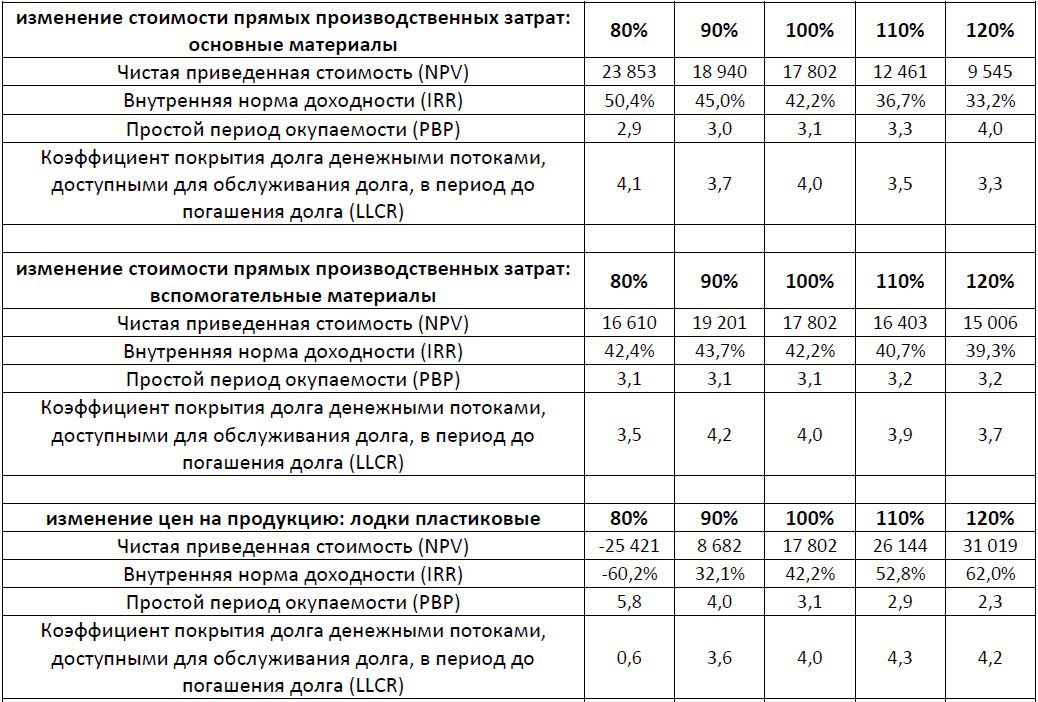 Анализ чувствительности проекта
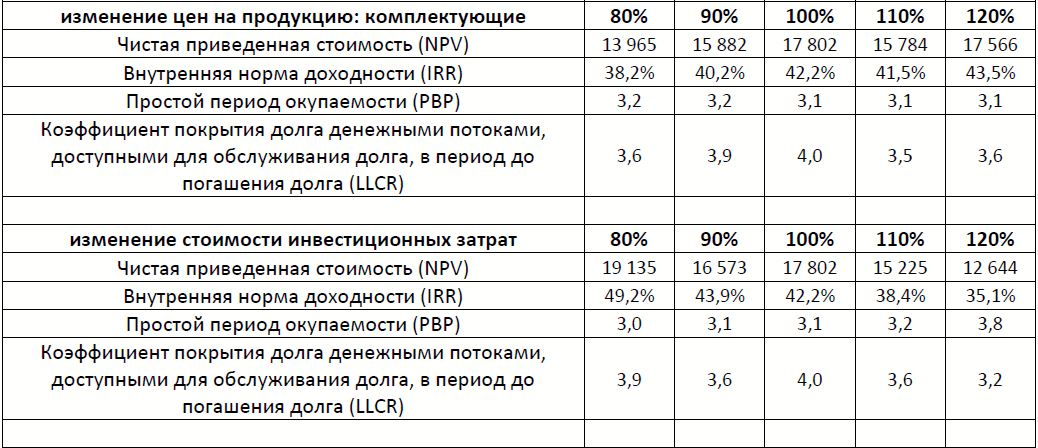 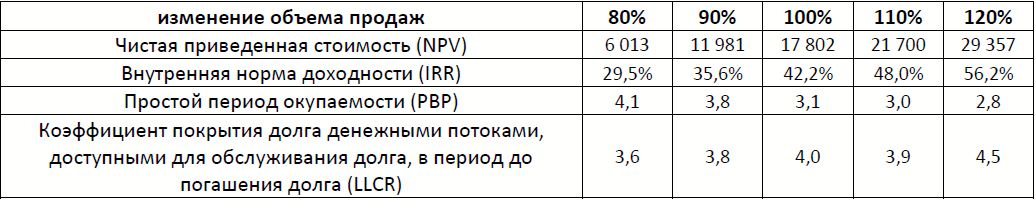 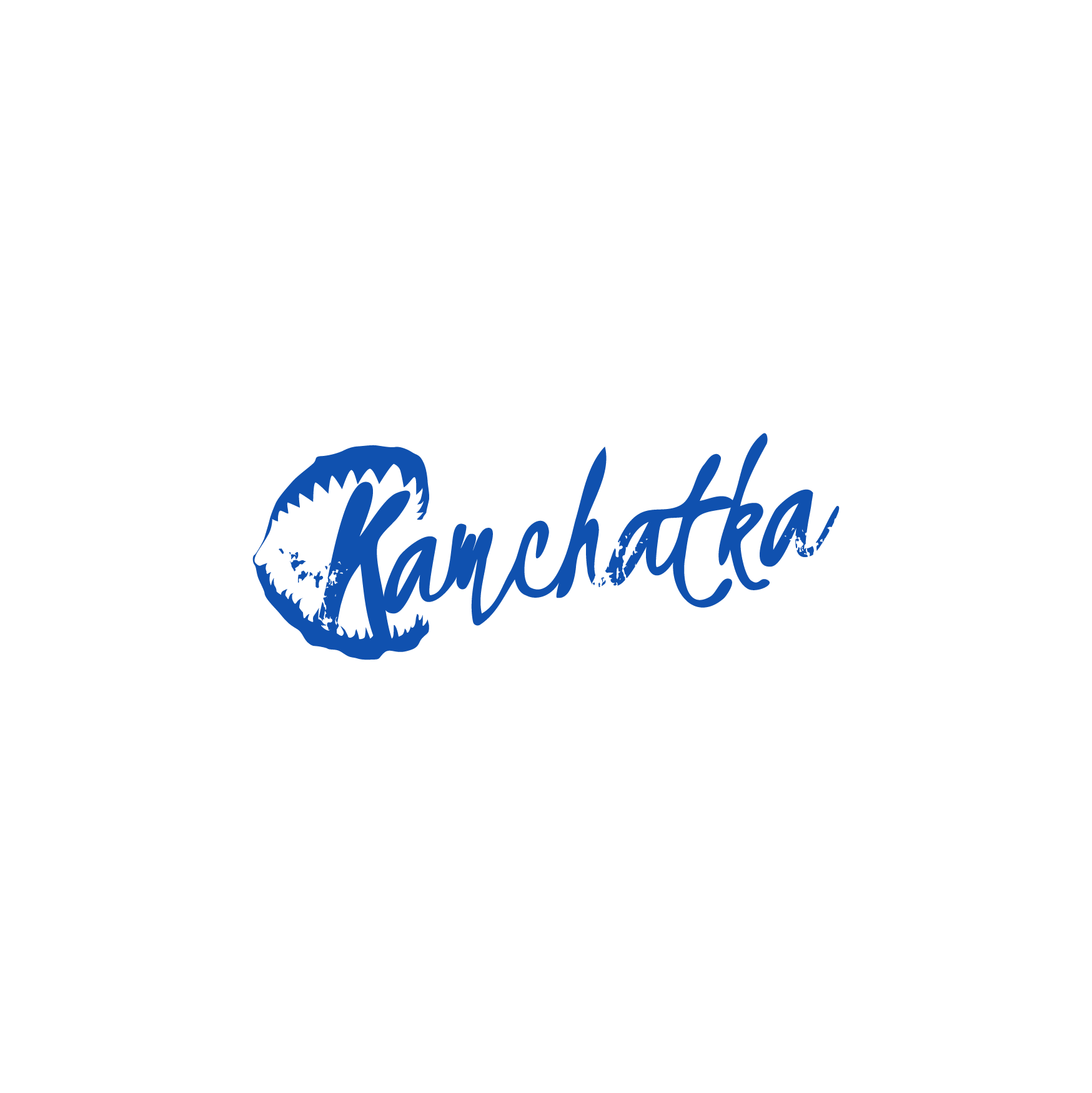 Спасибо за внимание.
КОНТАКТЫ ДЛЯ СВЯЗИ:

ООО «ГКА ТРЕЙД»

Телефон: +7 931 240 49 59
Почта: daa.roto@gmail.com